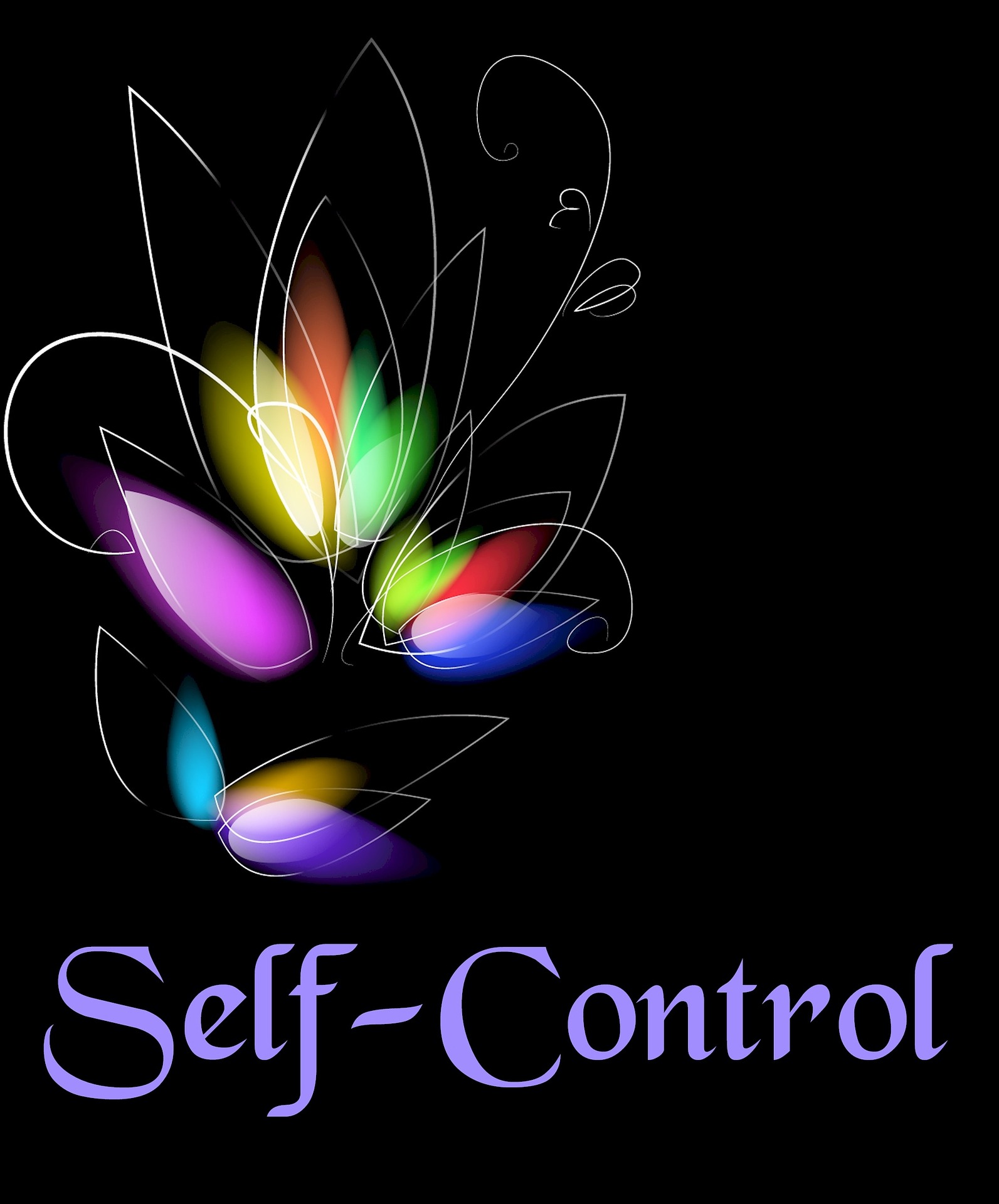 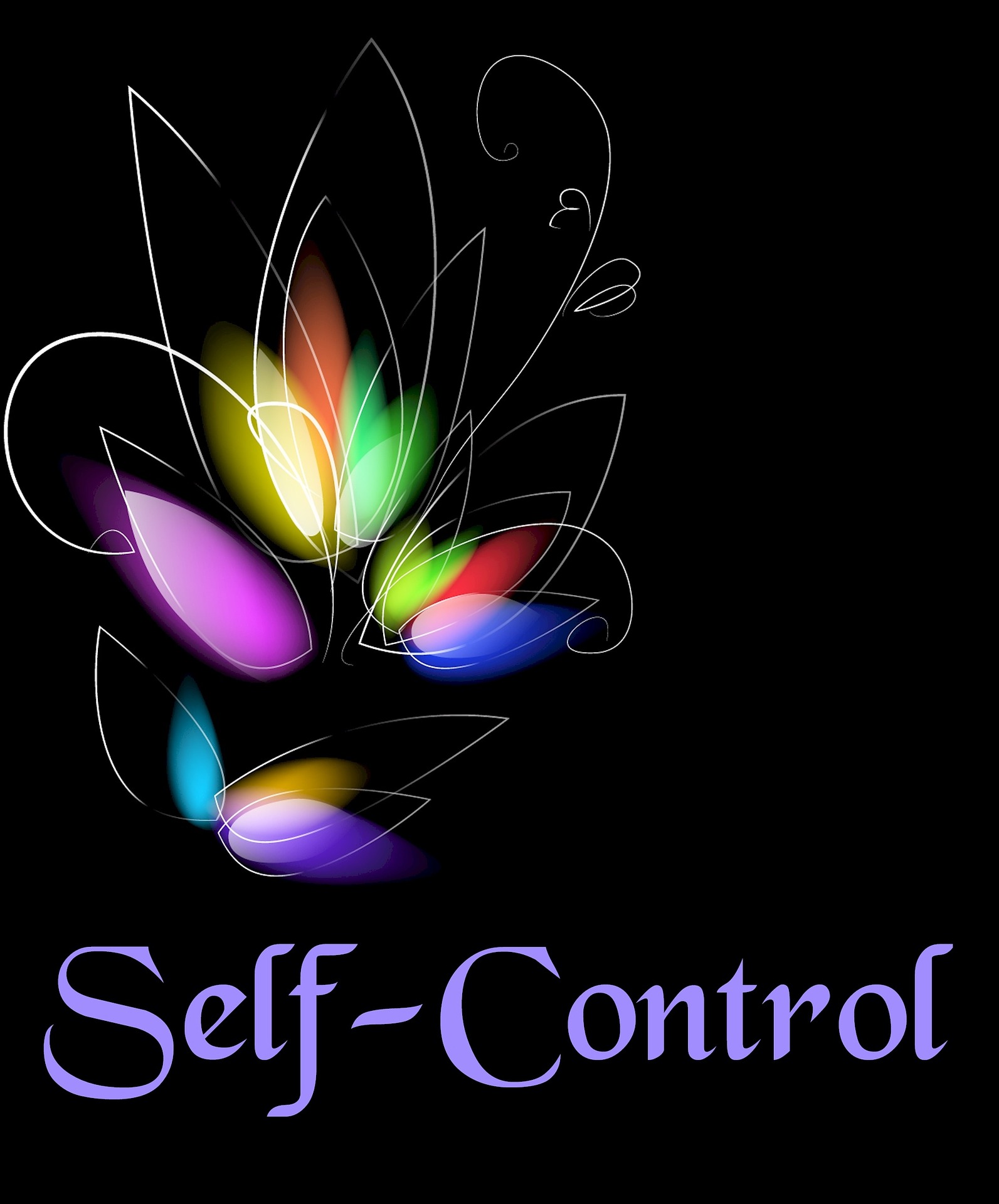 The text of this series covers not only our spiritual states, but our physical too.
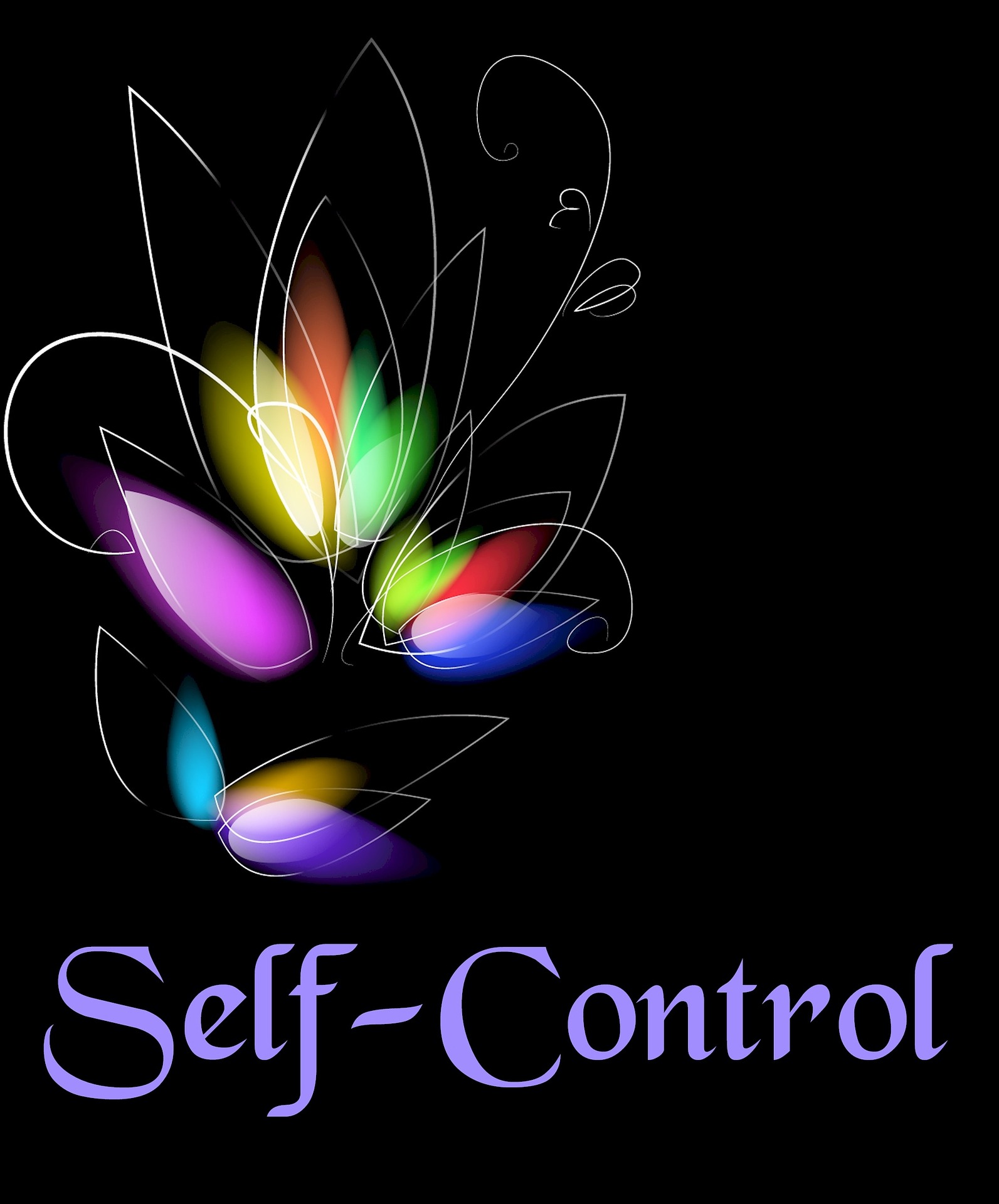 The text of this series covers not only our spiritual states, but our physical too.

As well it should, because in Christianity, both are important
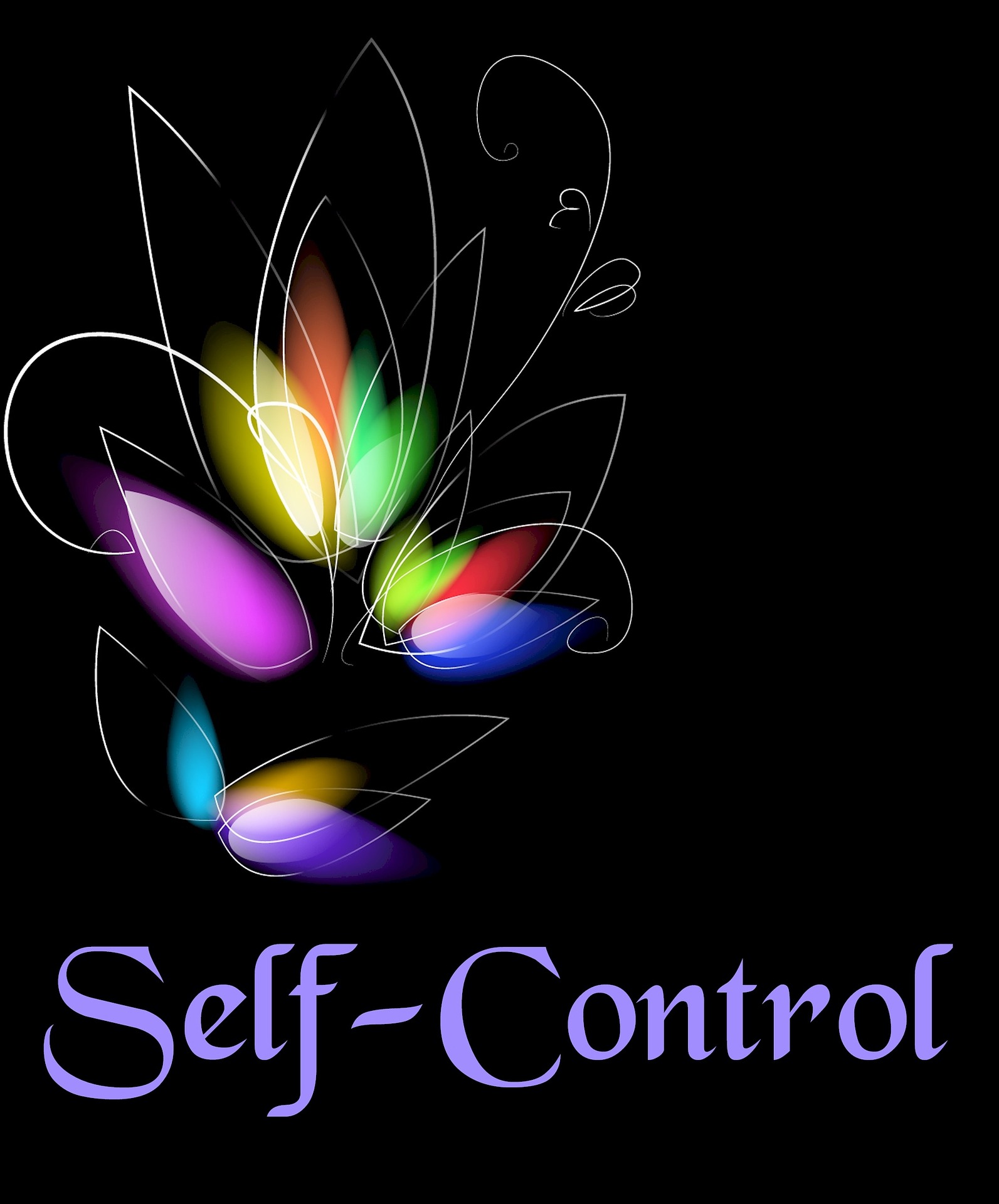 The text of this series covers not only our spiritual states, but our physical too.

As well it should, because in Christianity, both are important

It is through our character and reputation that we have opportunities to speak to our friends, family, and those around us. It is through our spiritual knowledge and faith that we know enough, and care enough, to do so.
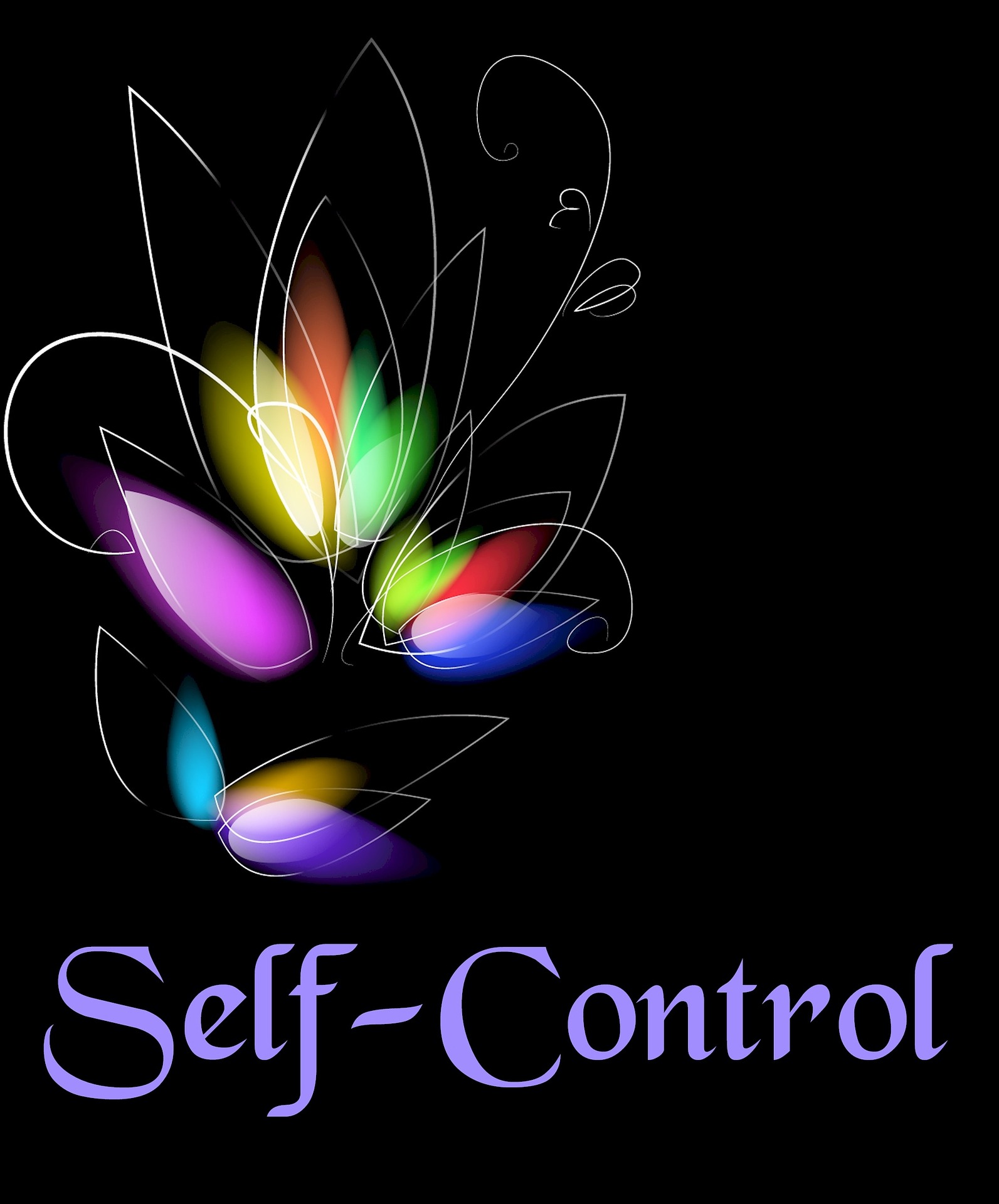 Proverbs 16: 32
 
He who is slow to anger is better than the mighty,
And he who rules his spirit than he who takes a city.
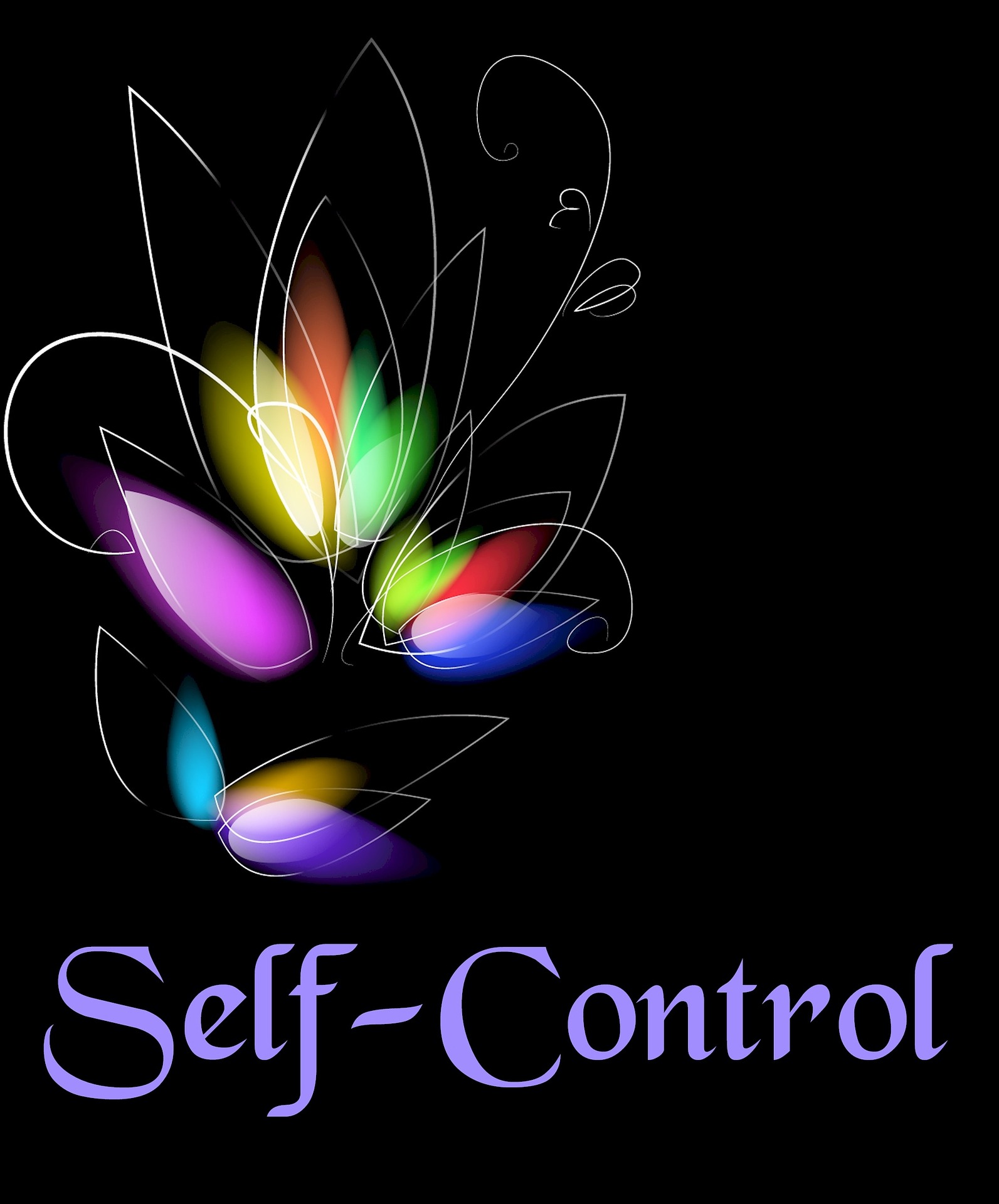 Proverbs 16: 32
 
He who is slow to anger is better than the mighty,
And he who rules his spirit than he who takes a city.

If we lack self control, we often put ourselves in unnecessary hardship, and for what benefit?
Of course, that’s easier said than done. James 3: 7-10
For every kind of beast and bird, of reptile and creature of the sea, is tamed and has been tamed by mankind. But no man can tame the tongue. It is an unruly evil, full of deadly poison.  

With it we bless our God and Father, and with it we curse men, who have been made in the similitude of God.  Out of the same mouth proceed blessing and cursing. My brethren, these things ought not to be so.
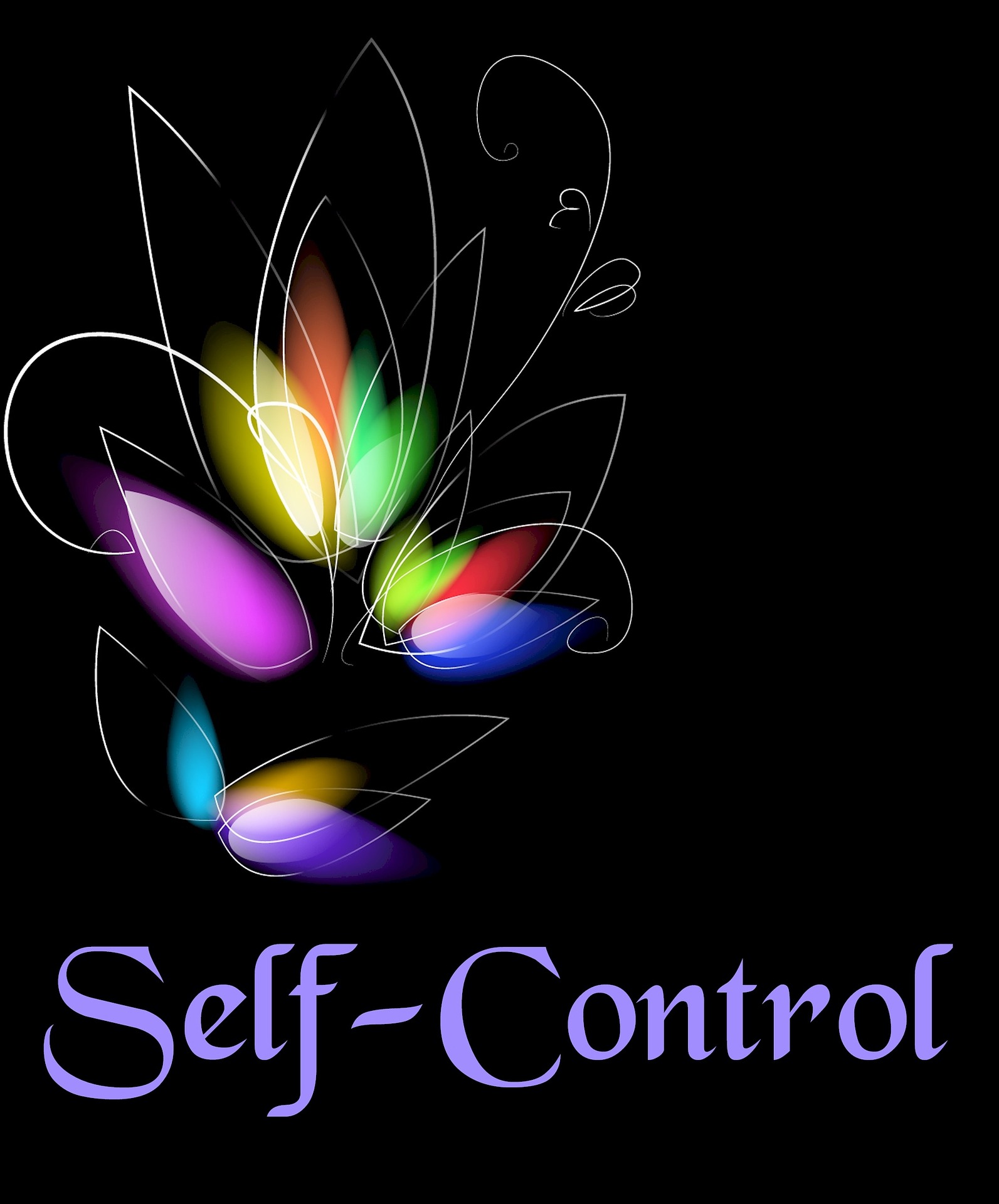 This is a good analog for our lives. How could we possibly hope to reach others if we’re living lives of hypocrisy and contradiction?
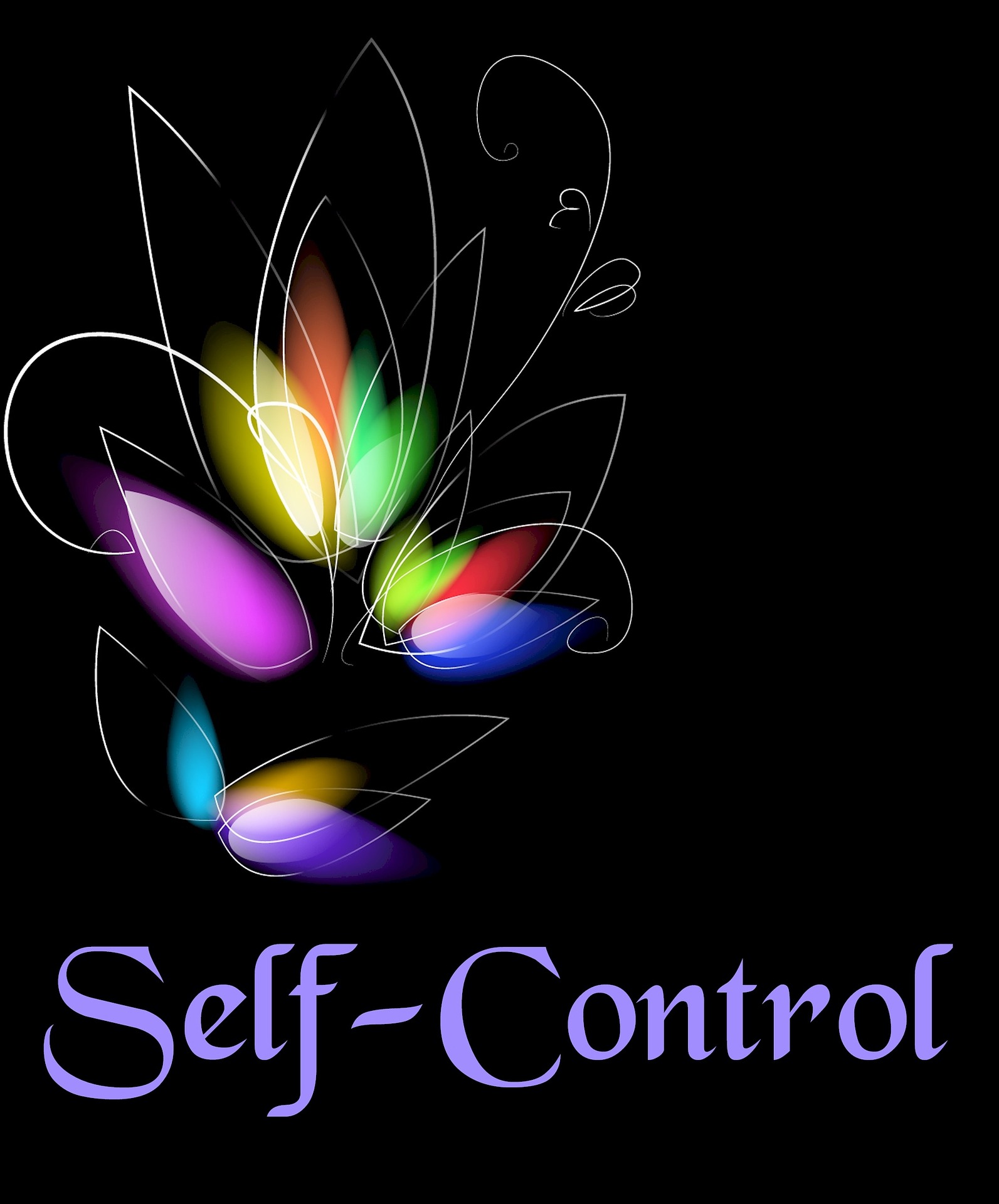 This is a good analog for our lives. How could we possibly hope to reach others if we’re living lives of hypocrisy and contradiction? 

Paul tells Titus, after telling him about the relationships of Christians in the church, mentions this in chapter 2: 11-12
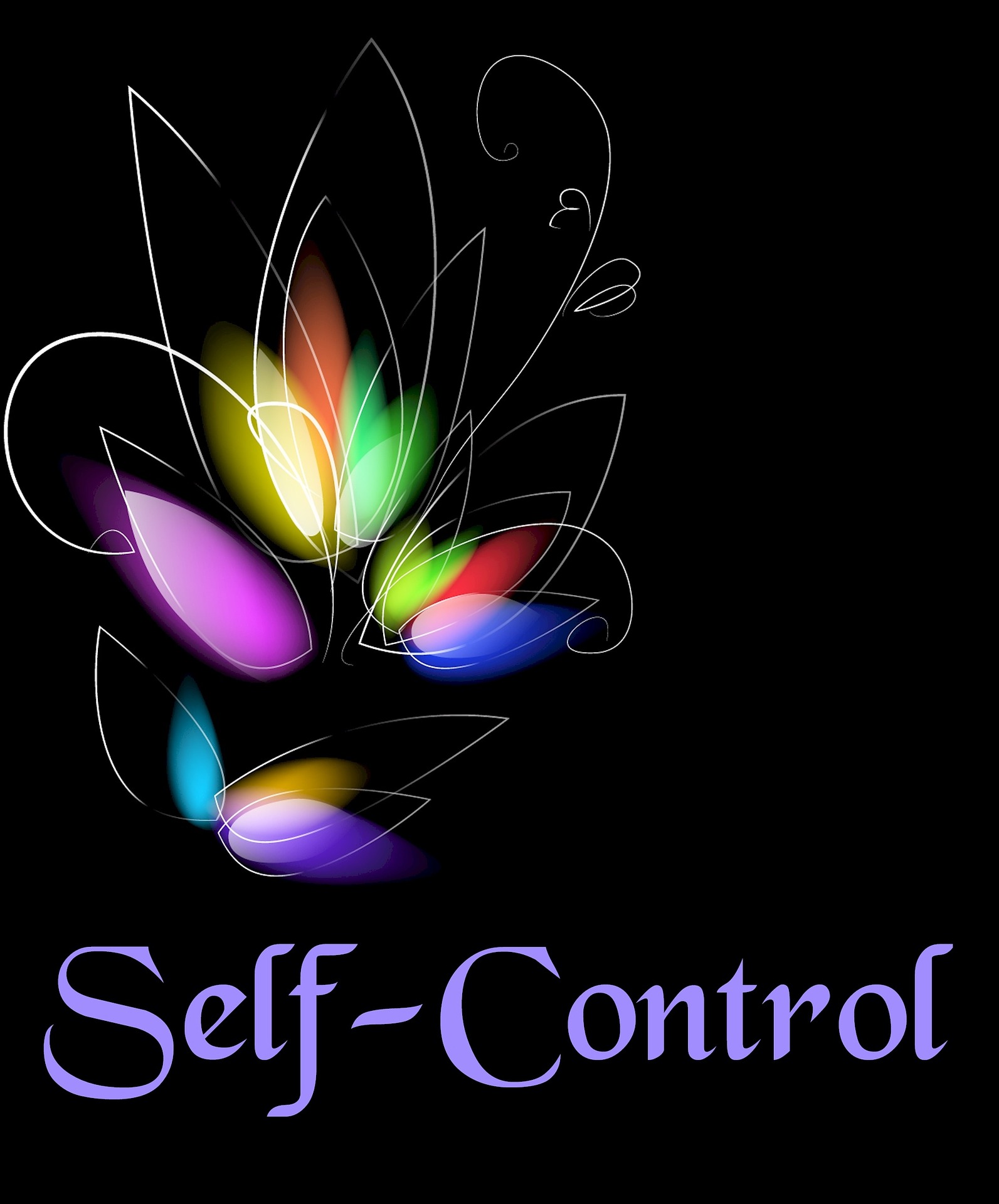 For the grace of God that brings salvation has appeared to all men,  teaching us that, denying ungodliness and worldly lusts, we should live soberly, righteously, and godly in the present age
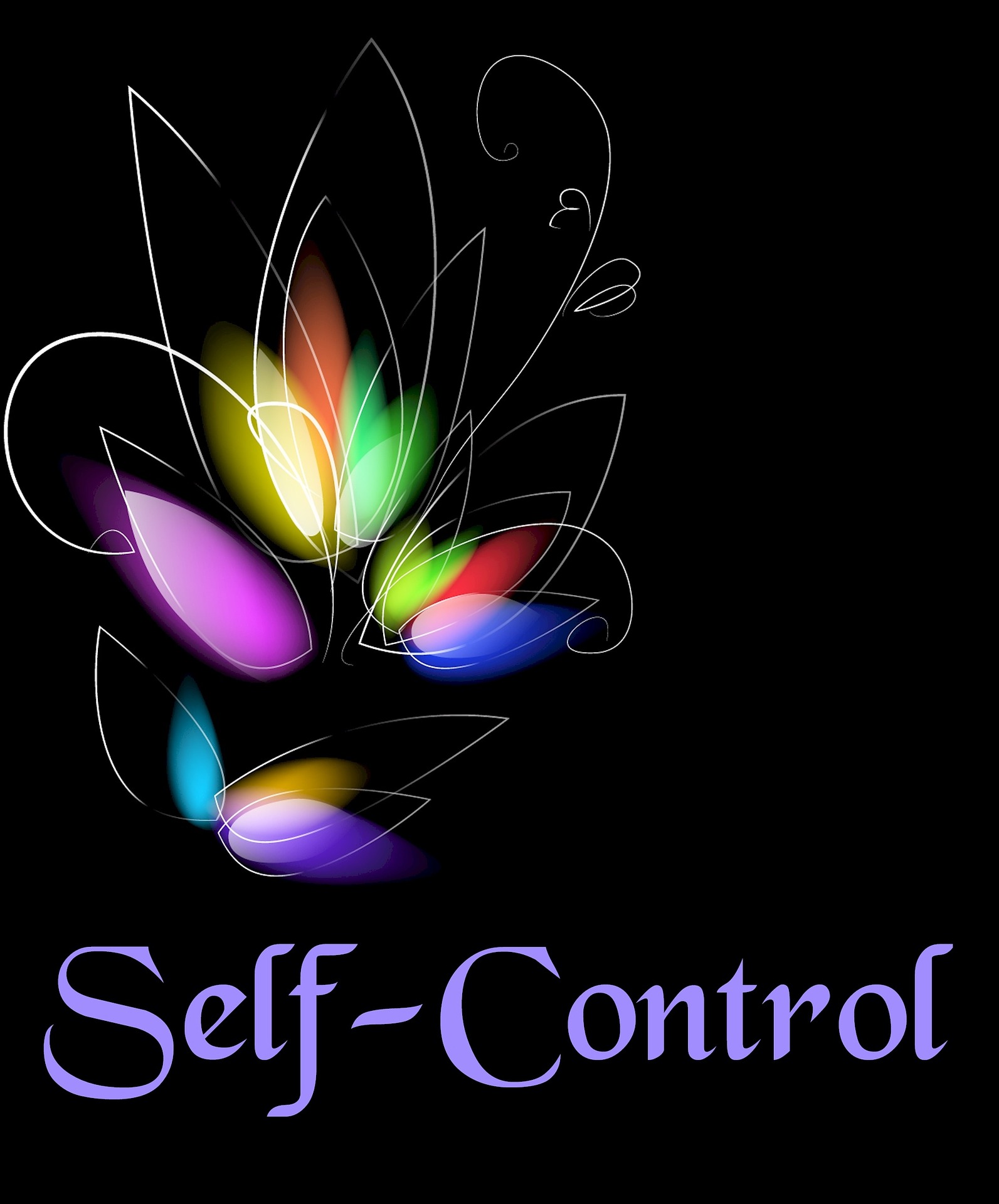 Self-control is quite difficult to learn, especially if you’re starting later in life, but by continuing to make the right choices, no matter how hard they are, doing the right thing becomes easier and easier.
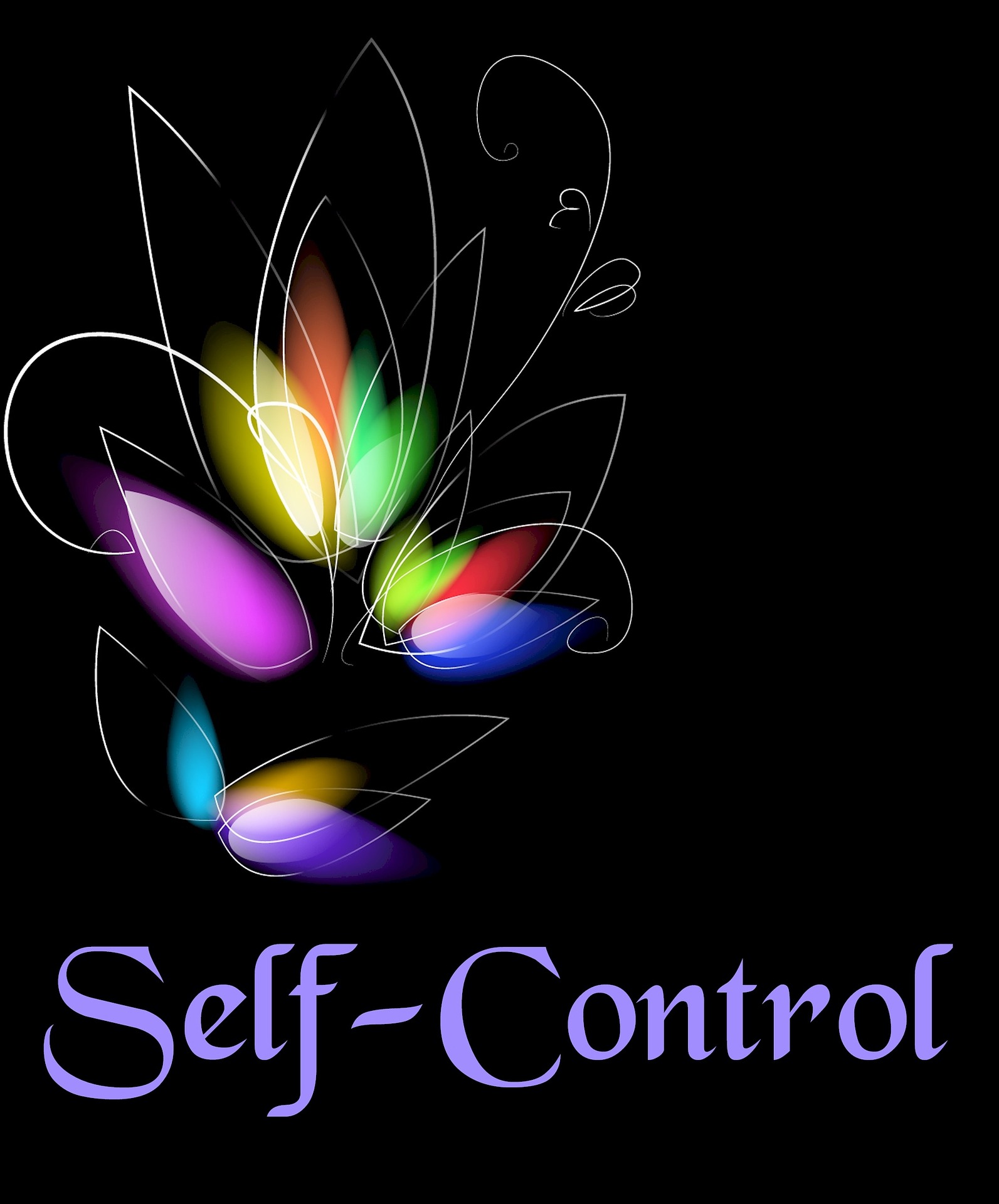 Self-control is quite difficult to learn, especially if you’re starting later in life, but by continuing to make the right choices, no matter how hard they are, doing the right thing becomes easier and easier.

We must focus directly on our faith and do what helps us grow as Christians or the cares of the world can choke up our faith as in the parable of the sower, or as Romans 13: 11-14 states
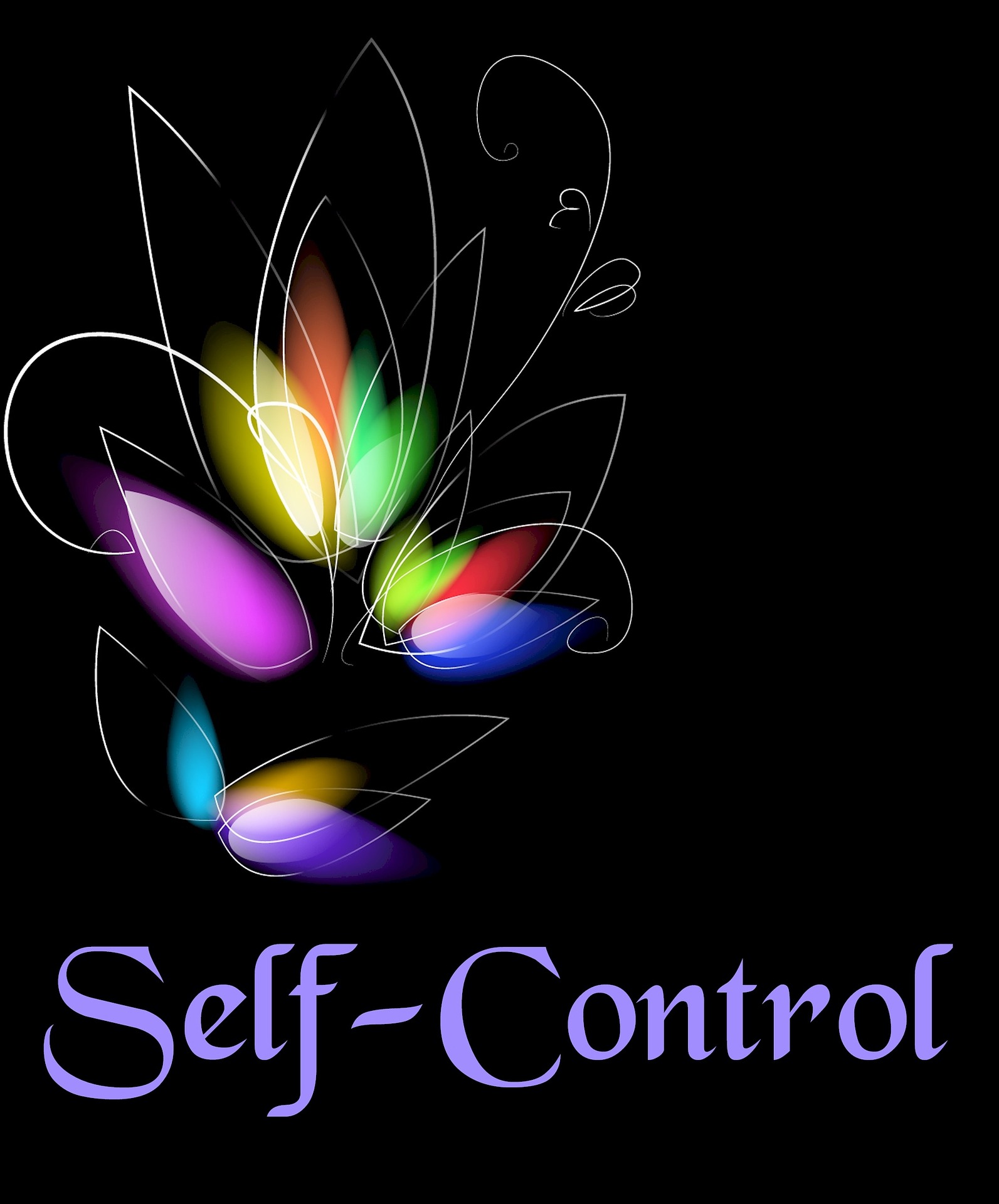 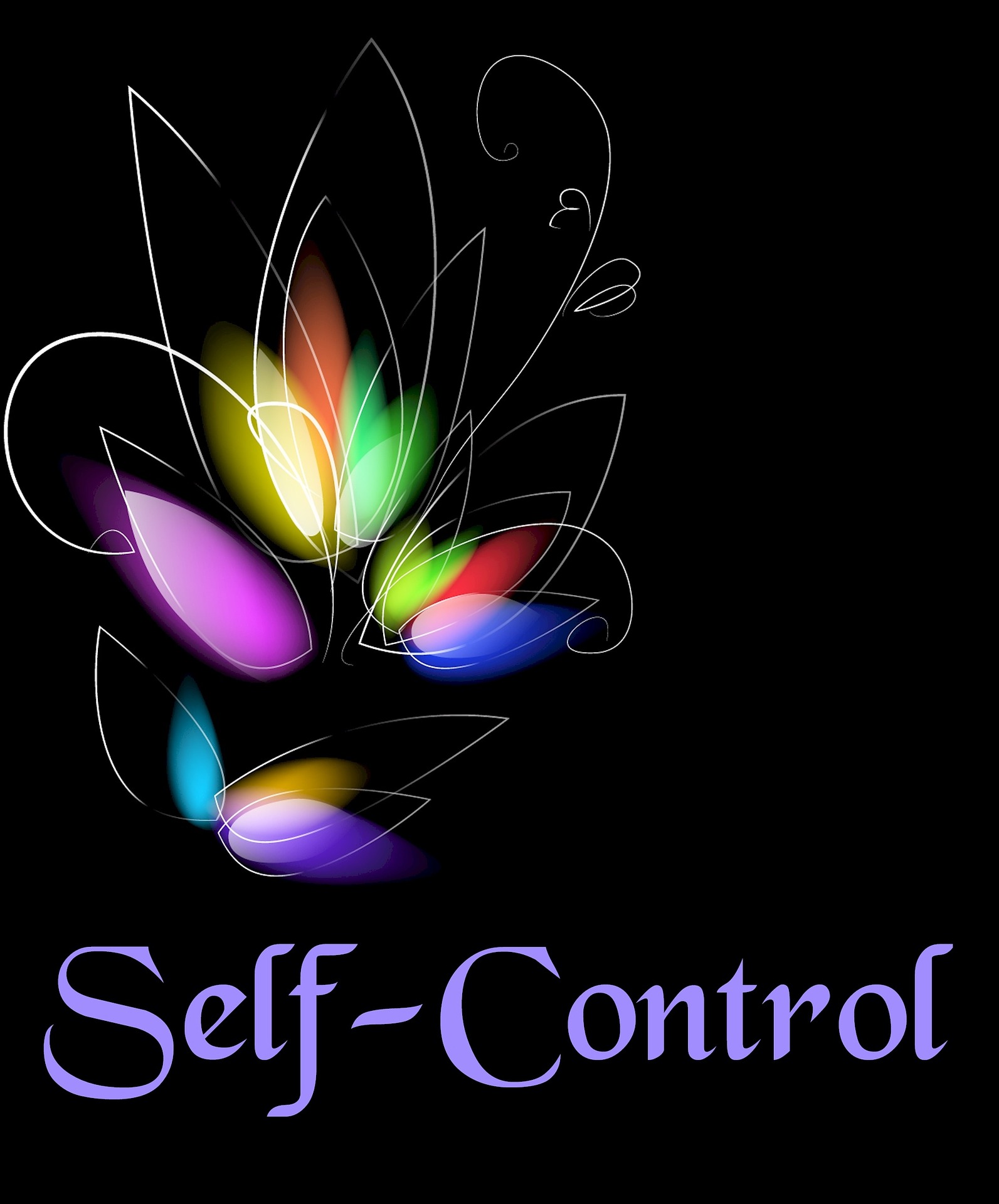 And do this, knowing the time, that now it is high time to awake out of sleep; for now our salvation is nearer than when we first believed.  
The night is far spent, the day is at hand. Therefore let us cast off the works of darkness, and let us put on the armor of light. Let us walk properly, as in the day, not in revelry and drunkenness, not in lewdness and lust, not in strife and envy. 

 But put on the Lord Jesus Christ, and make no provision for the flesh, to fulfill its lusts.
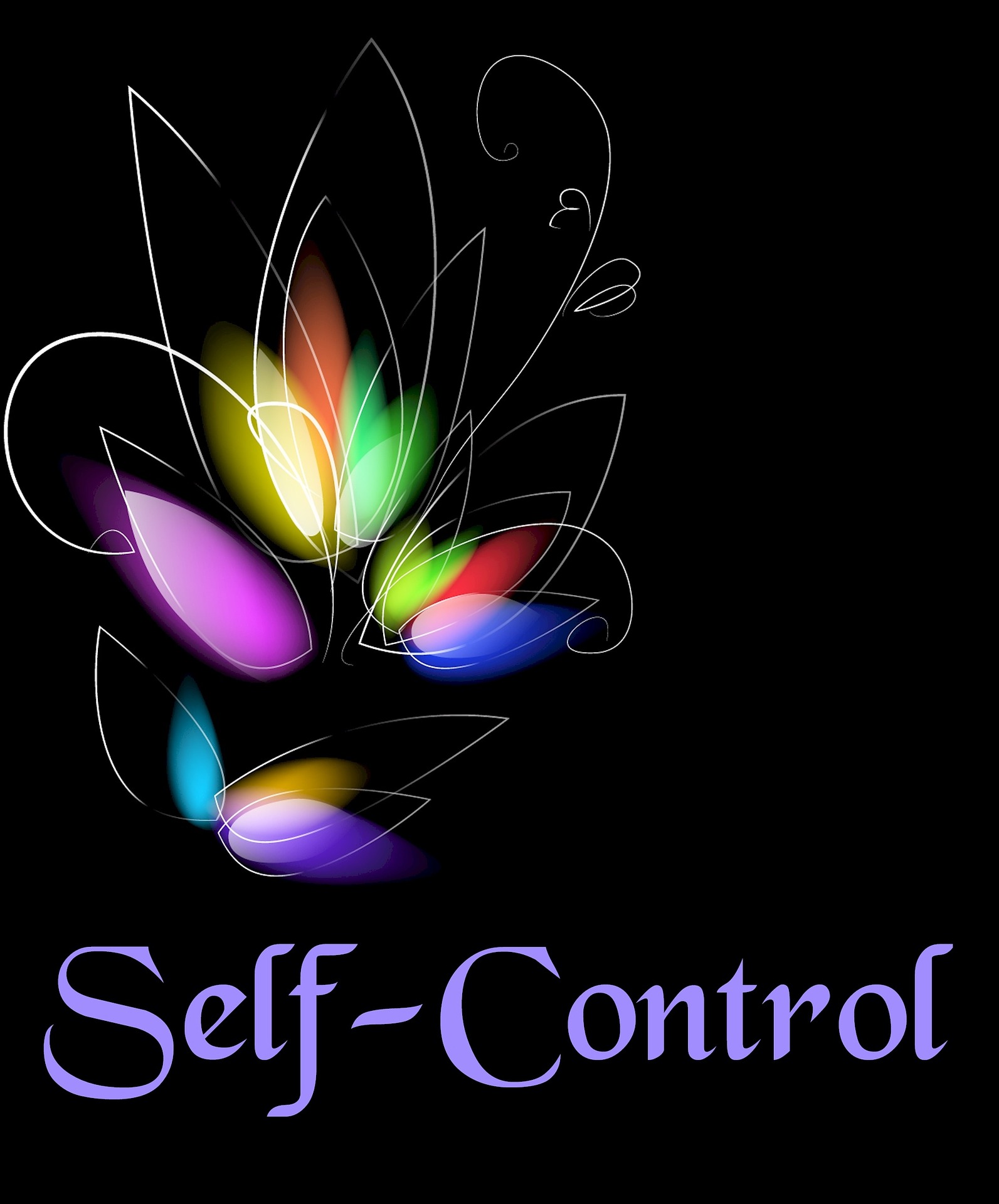 To put on the Lord Jesus Christ is a decision that must be made daily, and like making good choices, becomes easier the more you do so.
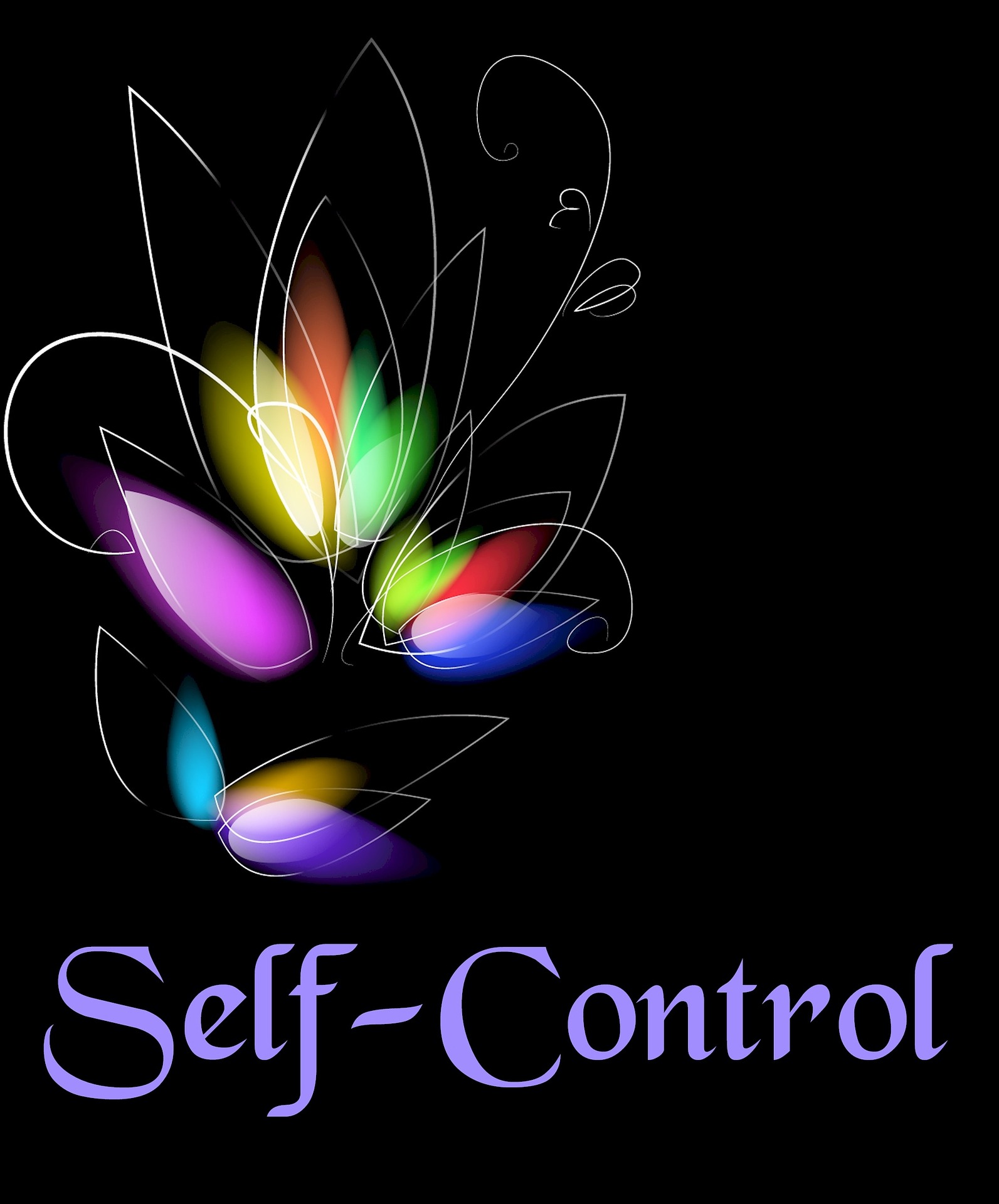 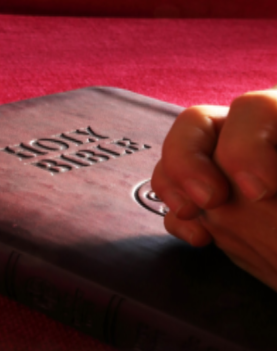 Being a good example is something we should strive for regardless of our age, and the best way to have self control is to consider those of the faith [and even those of the world] who watch us. We must be vigilant and ask ourselves “if someone saw me doing this right now, what would they think? Or, as Paul put it in 1 Timothy 4: 12-13
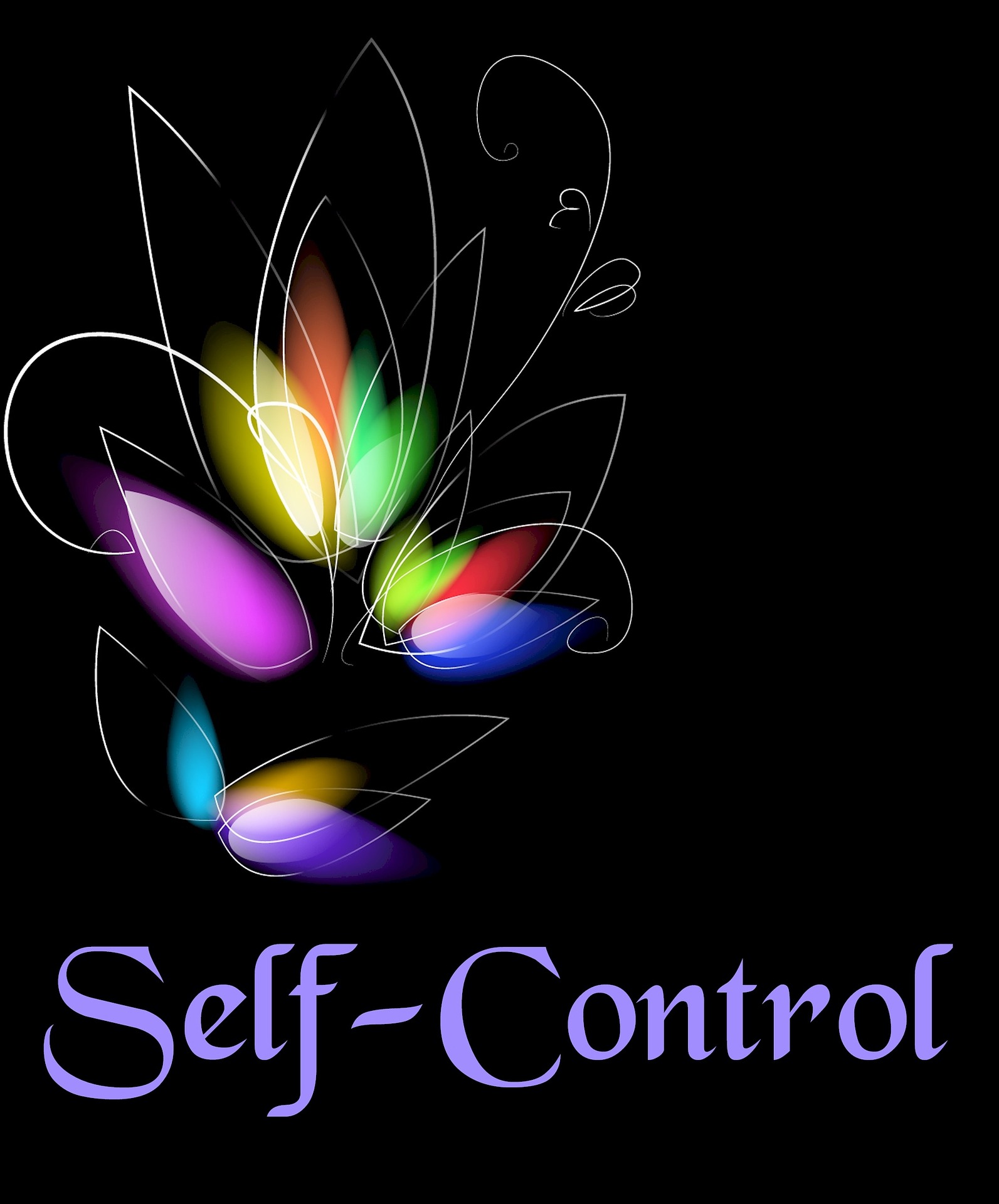 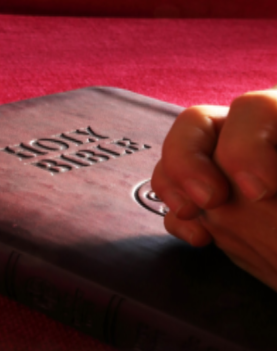 Let no one despise your youth, but be an example to the believers in word, in conduct, in love, in spirit, in faith, in purity.  Till I come, give attention to reading, to exhortation, to doctrine.
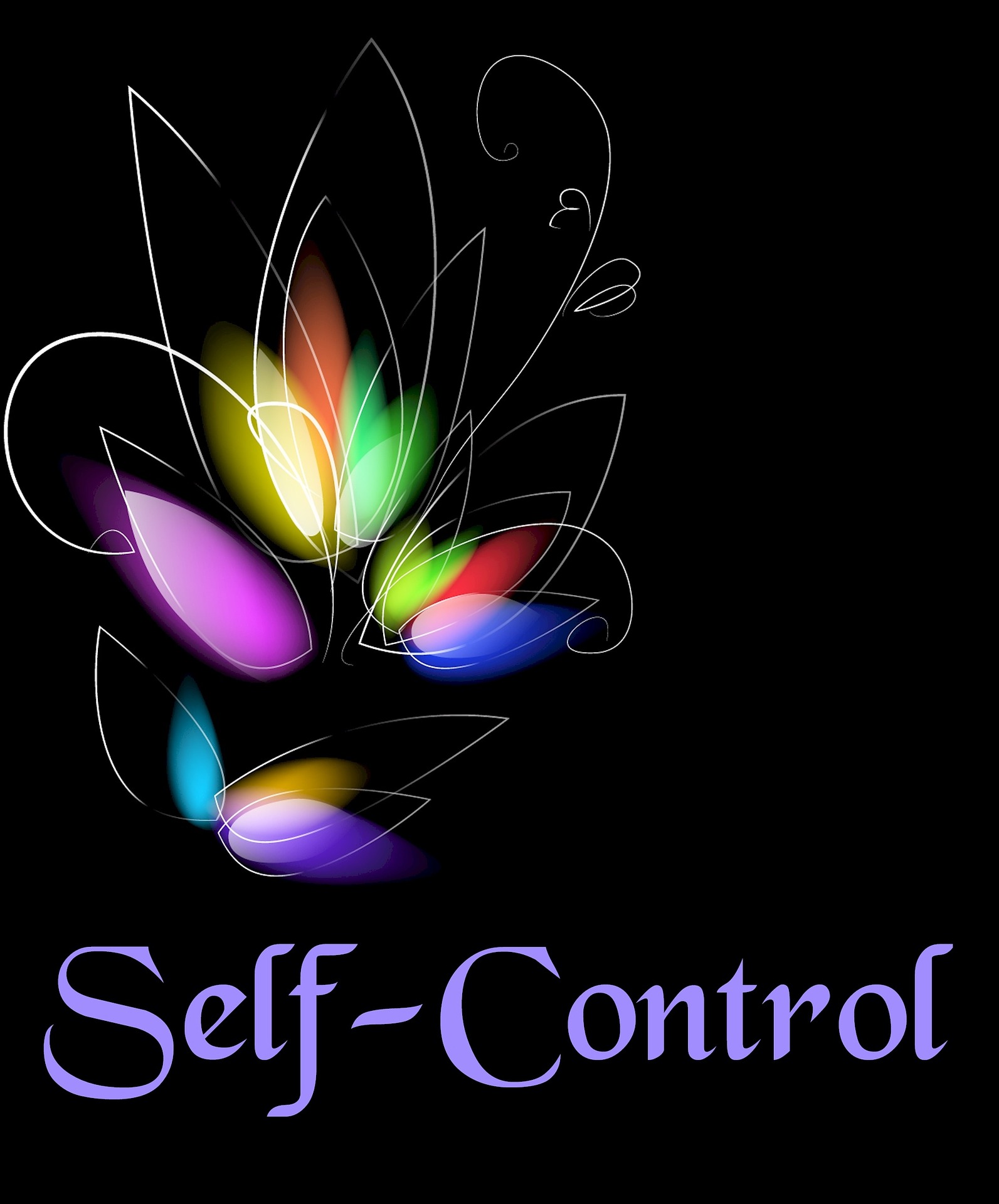 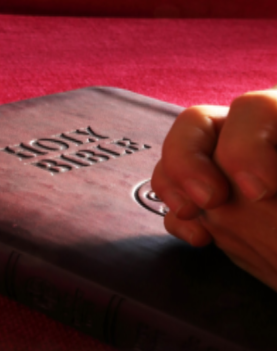 Age is no excuse for lack of growth in any aspect of our lives either by being too old or not old enough.  The excuses we use may fool those around us, they won’t fool God.
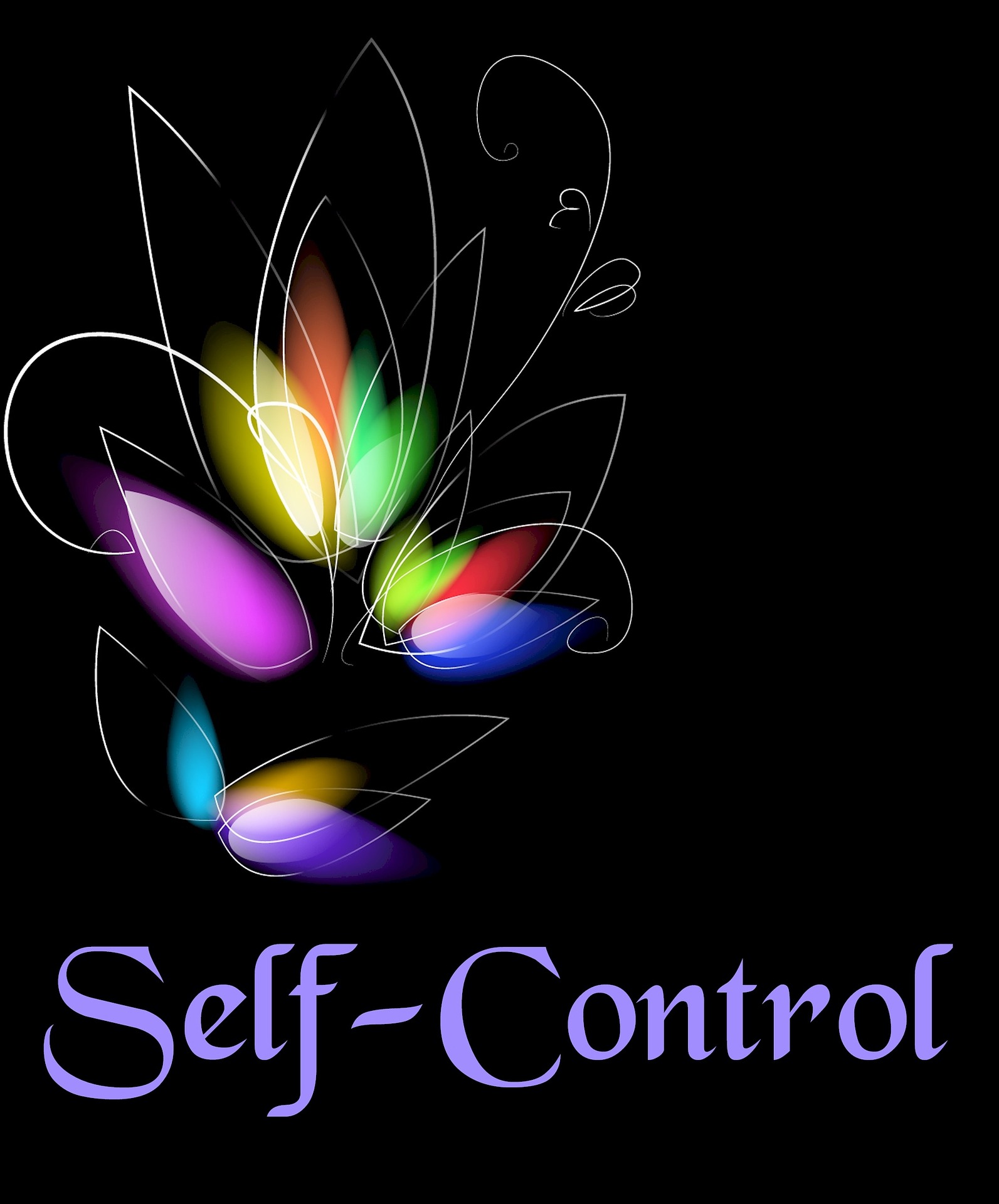 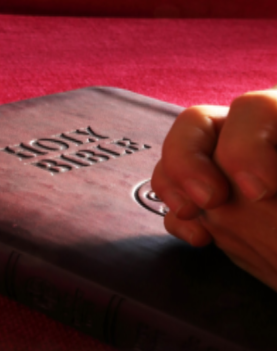 Age is no excuse for lack of growth in any aspect of our lives either by being too old or not old enough.  The excuses we use may fool those around us, they won’t fool God.

He knows what we can handle and will not put us in a situation we can’t handle [although we can put ourselves in situations that seem impossible to get out of without giving in]
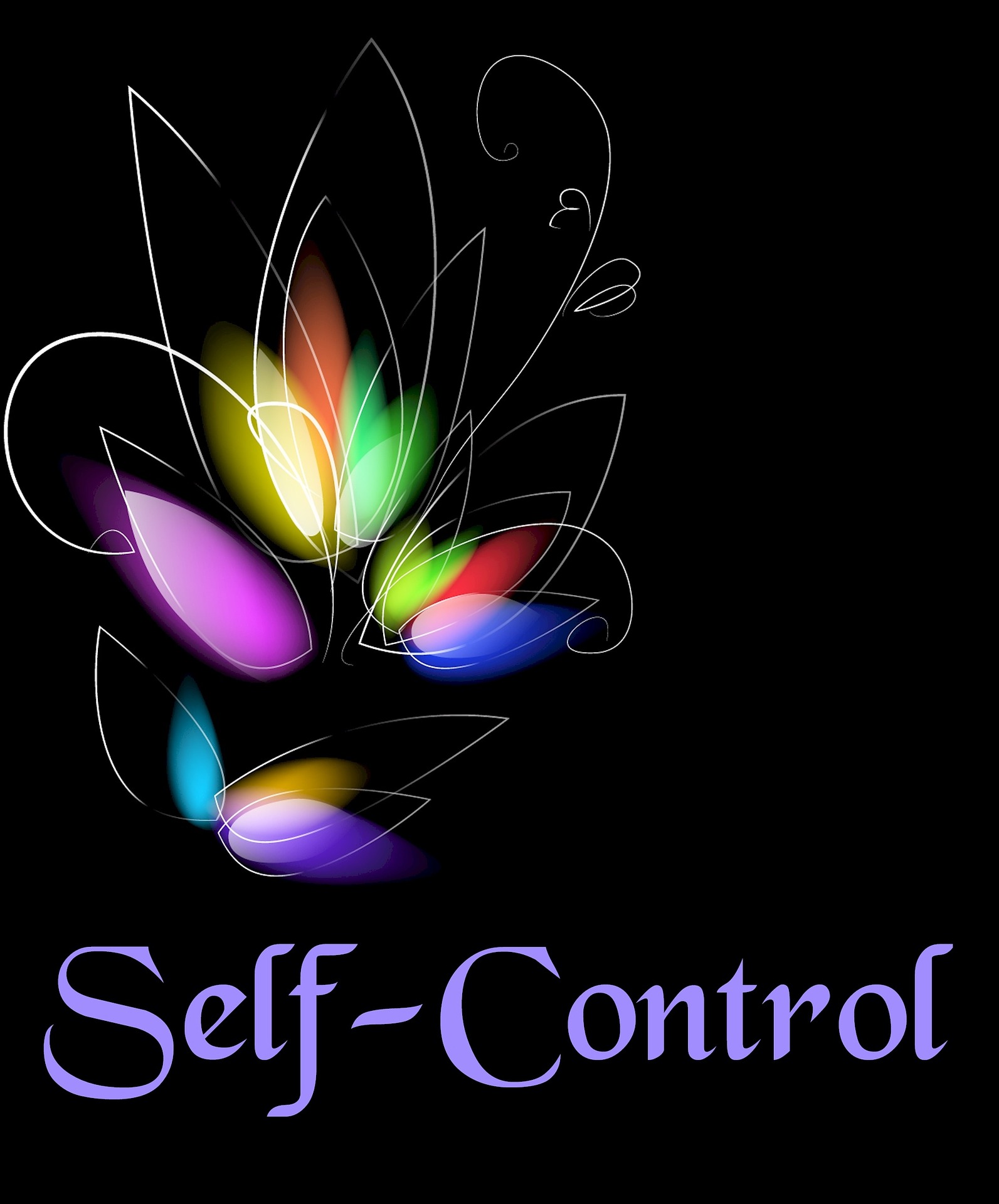 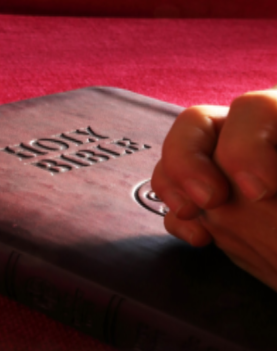 So I close with this. So much hardship in life is naturally avoided if we live as God would have us, so many forms of temptation if we carefully choose those we associate with and where we associate.
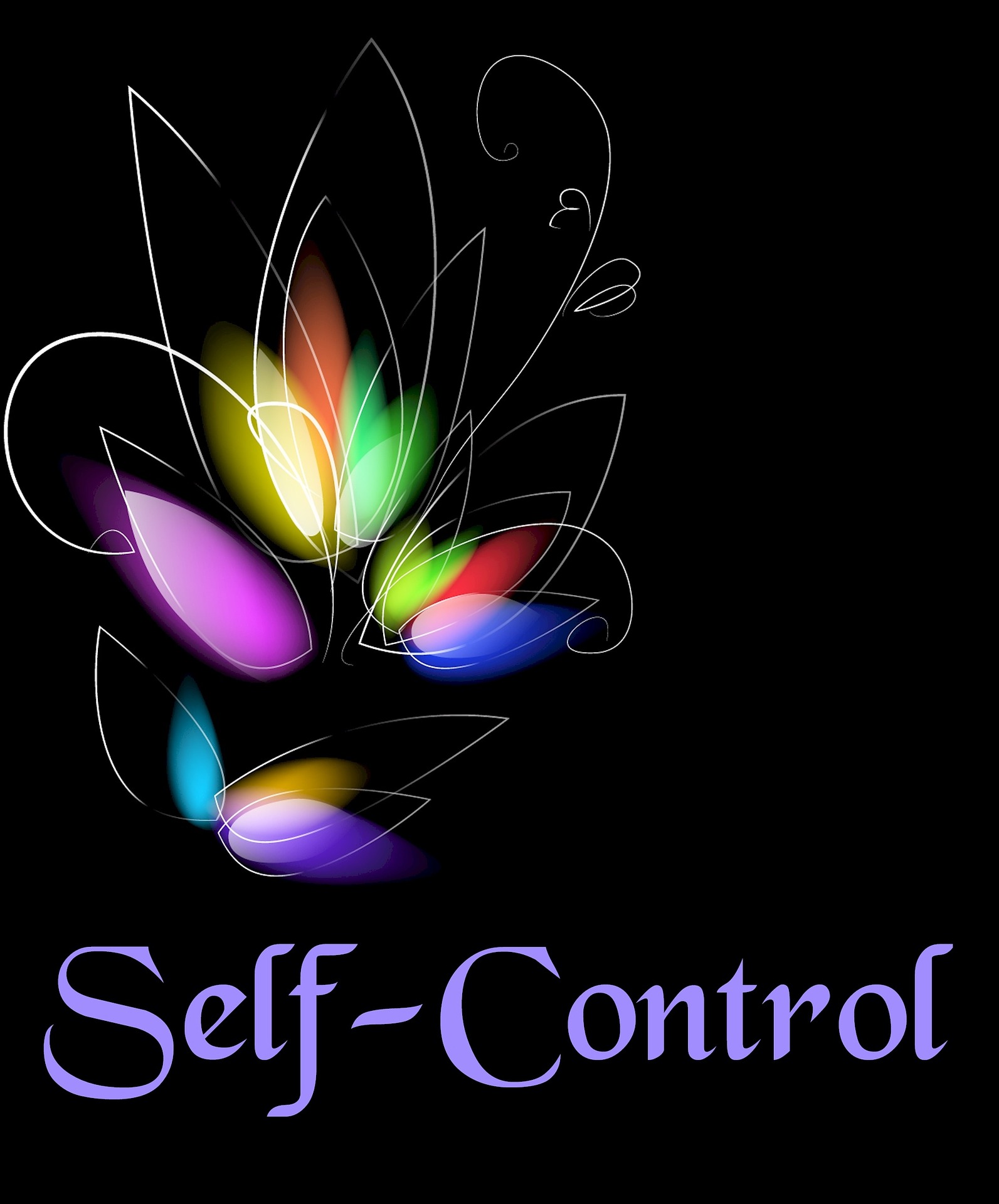 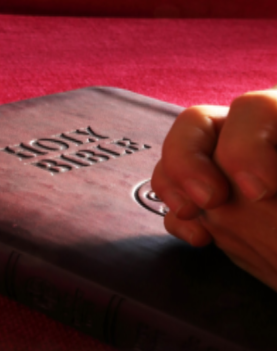 So I close with this. So much hardship in life is naturally avoided if we live as God would have us, so many forms of temptation if we carefully choose those we associate with and where we associate.

While there is difficulty in life, God doesn’t want us to be unhappy. We should be joyful, our conscious should be clear and our head held high. As baptized Christians, we’re saved! We can lose our salvation, of course, but trials that challenge us to forfeit our salvation can be overcome with self control.